웹 어플리케이션 보안
조영선
91613935
사용된 기술
1
JWT(토큰 인증 로그인)
2
QR Code
3
reCAPTCHA
웹 어플리케이션 진행 과정
01
03
02
Mongo DB와
Nodejs에 서비스 
구상
Angular로 
Fornt-End 구상
클라우드 서비스
 이용
Mongo DB & Node.js
UserSchema 생성
const UserSchema = mongoose.Schema({
  name: {
    type: String
  },
  email: {
    type: String,
    required: true
  },
  major: {
    type: String,
    required: true
  },
  hakbun: {
    type: String,
    required: true
  },
password: {
    type: String,
    required: true
  }
});
Mongo DB & Node.js
DB에서 정보 찾기
User라는 이름으로 외부에서 사용할수 있도록 모델 생성하고Export
const User = module.exports = mongoose.model('User', UserSchema);

module.exports.getUserById = function(id, callback){
  User.findById(id, callback);
}

module.exports.getUserByHakbun = function(hakbun, callback){
  const query = {hakbun: hakbun};
  User.findOne(query, callback);
}
DB에서 id로 사용자 확인하는 함수 생성 
함수를 외부에서 사용할 수 있도록 Export
DB에서 hakbun으로 사용자 검색
Mongo DB & Node.js
사용자 등록 기능 추가
module.exports.addUser = function(newUser, callback){
  bcrypt.genSalt(10, (err, salt) => {
    bcrypt.hash(newUser.password, salt, (err, hash) => {
      if(err) throw err;
      newUser.password = hash;
      newUser.save(callback);
    });
  });
}
Password 암호화
DB에 저장
Mongo DB & Node.js
JWT(토큰 인증 로그인)
사용자  등록 기능 추가
router.post('/register', (req, res, next) => {

  let newUser = new User({
    name: req.body.name,
    email: req.body.email,
    major: req.body.major,
    hakbun: req.body.hakbun,
    password: req.body.password
  });

  User.addUser(newUser, (err, user)=>{
    if(err) {
      res.json({success: false, msg: '사용자 등록에 실패했습니다.'});
    } else {
      res.json({success: true, msg: '사용자 등록에 성공했습니다.'});
    }
  });
});
사용자가 입력창에서 입력하는 값들을 newUser 변수에 저장
Mongo DB & Node.js
JWT(토큰 인증 로그인)
패스포트 로그인
opts
토큰을 전송
- 토큰 생성을 위한 비밀키 설정
module.exports = function(passport){
  let opts = {};
  opts.jwtFromRequest = ExtractJwt.fromAuthHeaderWithScheme('jwt');  
  opts.secretOrKey = config.secret;
  passport.use(new JwtStrategy(opts, (jwt_payload, done) => {
    User.getUserById(jwt_payload.data._id, (err, user) => {
      if (err) {
        return done(err, false);
      }
      if (user) {
        return done(null, user);
      } else {
        return done(null, false);
      }
    });
  }));
}
패스포트에 JWT strategy 적용
App.js 에서 passport.js를 읽어옴
require('./config/passport')(passport);
Mongo DB & Node.js
JWT(토큰 인증 로그인)
사용자가 입력하는 로그인 정보를 변수로 할당
인증 기능 추가
router.post('/authenticate', (req, res, next) => {
  const hakbun = req.body.hakbun;
  const password = req.body.password;

  User.getUserByHakbun(hakbun, (err, user) => {
    if(err) throw err;
    if(!user) {
      return res.json({success: false, msg: '사용자 정보가 없습니다.'});
    }

    User.comparePassword(password, user.password, (err, isMatch) => {
      if(err) throw err;
      if(isMatch) {
        const token = jwt.sign({data:user}, config.secret, {
          expiresIn: 604800  // 1 week
        });
hakbun으로 user를 DB에서 검색
입력 패스워드와 DB에서 읽어온 패스워드 정보를 비교
패스워드가 일치하면 토큰을 생성 
유효기간 설정
Mongo DB & Node.js
JWT(토큰 인증 로그인)
인증 기능 추가
res.json({
          success: true,
          token: 'JWT '+token,
          user: {
            id: user._id,
            name: user.name,
            email: user.email,
            major: user.major,
            hakbun: user.hakbun
          }
        });
      } else {
        return res.json({success: false, msg: '비밀번호를 확인해 주세요'});
      }
    });
  });
});
토큰과 사용자 정보를 브라우저에 리턴
Mongo DB & Node.js
JWT(토큰 인증 로그인)
특정 루트 보호
router.get('/profile', passport.authenticate('jwt', {session:false}), (req, res, next) => {
  res.json({user:{
  id: req.user._id,
  name: req.user.name,
  hakbun: req.user.hakbun,
  major: req.user.major,
  email: req.user.email}
  });
토큰인증 된 경우에만 서버가 
응답한 user 데이터를 보여줌
Angular
Fornt-end (QR Code, reCAPTCHA)
사용자 등록
export class RegisterComponent implements OnInit {
  name: string;  
  email: string;
  major: string;
  hakbun: string;
  password: string;
  captchaResponse: string;
  captchavalue: string;
  
  }
사용자 등록 정보는 4개의 사용자 입력 정보로 사용
Recaptcha사용을 위한 값
Angular
Fornt-end (QR Code, reCAPTCHA)
사용자 등록
constructor(
    private validateService: ValidateService,
    private flashMessage: FlashMessagesService,
    private authService: AuthService,
    private router: Router  ) { }
서비스 등록
Angular
Fornt-end (QR Code, reCAPTCHA)
Submit 버튼을 누르면 onRegisterSubmit()함수가 실행됨
사용자 등록 폼
<h2 class="page-header">Register</h2>
<form (submit)="onRegisterSubmit()">  
<div class="form-group">    
<label> 이름 </label>    
<input type="text" [(ngModel)]="name" name="name" class="form-control">  </div>
2-way data binding
Angular
Fornt-end (QR Code, reCAPTCHA)
onRegisterSubmit() 함수
onRegisterSubmit(){    
const user = {
      name: this.name,
      email: this.email,
      major: this.major, 
     hakbun: this.hakbun, 
     password: this.password    } 
 if(!this.validateService.validateRegister(user)){ 
     this.flashMessage.show('모든 필드를 입력해주세요!', {cssClass: 'alert-danger', timeout: 3000}); 
     return false;    }       
if(!this.validateService.validateEmail(user.email)){ 
     this.flashMessage.show('유효한 이메일을 입력해주세요!', {cssClass: 'alert-danger', timeout: 3000});
      return false;    }
사용자가 폼에 입력한 값
모든 필드를 입력하지 않을 시 뜨는 
flashMessage
유효하지 않은 이메일을 입력 시 
뜨는 flashMessage
Angular
Fornt-end (QR Code, reCAPTCHA)
onRegisterSubmit() 함수
사용자가 폼에 입력한 값을 
Authservice의 registerUser로 전달
this.authService.registerUser(user).subscribe(data => {      
if(data.success) {        
this.flashMessage.show('사용자 등록 성공, 로그인 하세요!', {cssClass: 'alert-success', timeout: 3000}); 
this.router.navigate(['/login']);      } 
else {        
     this.flashMessage.show('사용자 등록 실패', {cssClass: 'alert-danger', timeout: 3000}); 
     this.router.navigate(['/register']);      }    });  }
사용자 등록 성공시 login화면으로
실패시 register 화면으로 이동
Angular
Fornt-end (QR Code, reCAPTCHA)
registerUser()함수
registerUser(user){
    let headers = new Headers();
    headers.append('Content-Type', 'application/json');
    return this.http.post('users/register', user, {headers: headers}).pipe(map(res => res.json()));  }
사용자 정보 서버로 전달
Angular
Fornt-end (QR Code, reCAPTCHA)
사용자 등록
상자 체크시 이벤트 발생
<re-captcha (resolved)="resolved($event)”
siteKey="6LdwuIEUAAAAAPGIhm1Kbwu_yBXnJ9QZ3dN9PWH8"></re-captcha>  <br>
구글에서 제공하는 
reCAPTCHA 사이트에서 받은 키 값
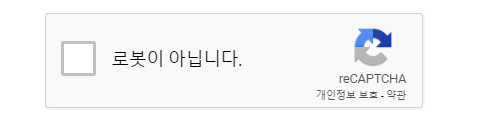 reCAPTCHA 띄우기
<input *ngIf="response()" type="submit" class="btn btn-success" value="Submit"></form>
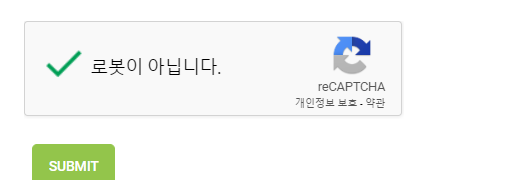 reCHATPCHA인증이 완료되면
 sumbit버튼 띄우기
Angular
Fornt-end (QR Code, reCAPTCHA)
Resolved()함수와 response() 함수
resolved(captchaResponse) {    
    this.captchavalue = `${captchaResponse}`;  }
이벤트 발생시 생성 되는  값
Captchavalue가 존재할 경우
Sumbit버튼 띄우기
response(){    return this.captchavalue;  }
Angular
Fornt-end (QR Code, reCAPTCHA)
Login 폼
<h2 class="page-header">Login </h2>
<form (submit)="onLoginSubmit()">
  <div class="form-group">
    <label>학번</label>
    <input type="text" class="form-control" [(ngModel)]="hakbun" name="hakbun">
  </div>
  <div class="form-group">
    <label>비밀번호</label>
    <input type="password" class="form-control" [(ngModel)]="password" name="password">
  </div>
  <input type="submit" class="btn btn-success" value="Login"></form>
Login 버튼 클릭시 
onLoginSubmit() 함수 실행
2-way databinding 설정
Angular
Fornt-end (QR Code, reCAPTCHA)
onLoginSubmit()
onLoginSubmit(){
    const user = {
      hakbun: this.hakbun,
      password: this.password    }    
this.authService.authenticateUser(user).subscribe(data => {
      if(data.success){
        this.authService.storeUserData(data.token, data.user);        
        this.flashMessage.show('로그인 되었습니다!', {cssClass:'alert-success', timeout:5000}); 
       this.router.navigate(['profile']);      }
 else {        
        this.flashMessage.show(data.msg, {cssClass: 'alert-danger', timeout:5000});              
        this.router.navigate(['login']);      }    });  }
Hakbun과 password가 존재하면 
로그인되며 profile 페이지로 이동
토큰과 user데이터 localStorage에 저장
Hakbun과 password가 존재하지 않으면 login 페이지로 이동
Angular
Fornt-end (QR Code, reCAPTCHA)
authenticateUser()함수
authenticateUser(user){
    let headers = new Headers();
    headers.append('Content-Type', 'application/json');
    return this.http.post('users/authenticate', user, {headers: headers}).pipe(map(res => res.json()));  }
사용자 정보 서버로 전달
로그인 성공시 
-토큰과 user데이터를 로컬스토리지에 저장
- 토큰, user데이터를 this.authToken과 this.user변수로 저장
storeUserData()함수
storeUserData(token, user){
    localStorage.setItem('id_token', token);
    localStorage.setItem('user', JSON.stringify(user));
    this.authToken = token;
    this.user = user;  }
Angular
Fornt-end (QR Code, reCAPTCHA)
logout()함수
logout(){
    this.authToken = null;
    this.user = null;
    localStorage.clear();   }
로그인 변수의 값을 지우고
로컬스토리지도 지운다
로그인 된경우에 띄우기
로그아웃 버튼
<li *ngIf="authService.loggedIn()" class="nav-item" >
<a class="nav-link" style="color: #FFFFFF" (click)="onLogoutClick()" href="#">로그아웃</a></li>
Angular
Fornt-end (QR Code, reCAPTCHA)
onLogoutClick()함수
onLogoutClick(){
    this.authService.logout();
    this.flashMessage.show('로그아웃 되었습니다!', {cssClass: 'alert-success', timeout: 3000});    
    this.router.navigate(['/login']);
    return false;  }
Angular
Fornt-end (QR Code, reCAPTCHA)
getProfile() 함수
getProfile(){
    let headers = new Headers();
    this.authToken = localStorage.getItem('id_token');
    headers.append('Authorization', this.authToken);
    headers.append('Content-Type', 'application/json');
    return this.http.get('users/profile', {headers: headers}).pipe(map(res => res.json()));  }
토큰을 읽어와서 authorization 헤더에 첨부
자동으로 실행되게 하고싶을 때 사용하는 함수
ngOnInit() 함수
ngOnInit() {
    this.authService.getProfile().subscribe(profile => {
      this.user = profile.user;
    }, err => {
    console.log(err);
    return false;  });  }
서버에서 제공하는 사용자 정보 적용
Angular
Fornt-end (QR Code, reCAPTCHA)
프로필 페이지
로그인 된 경우에만 사용자 정보 표시
<div *ngIf="user">
  <h2 class="page-header">{{user.name}}</h2>
  <ul class="list-group">
    <li class="list-group-item">학과 : {{user.major}}</li>
    <li class="list-group-item">학번 : {{user.hakbun}}</li>
    <li class="list-group-item">이메일 : {{user.email}}</li>
  </ul></div>
Angular
Fornt-end (QR Code, reCAPTCHA)
QR Code 페이지
<div *ngIf = user>
  <div id="container">
    <div id="block">
      <h2 class="page-header">QR 코드 데이터</h2>
       <ul class="list-group">
           <h4>{{user.name}}님의 QR코드 </h4>
          <li class="list-group-item">학과 : {{user.major}}</li>
          <li class="list-group-item">학번 : {{user.hakbun}}</li>
          <li class="list-group-item">이메일 : {{user.email}}</li>
        </ul>
        <br>
        <button (click) = "createCode()" class="btn btn-success " > QR 코드 생성하기 </button>        <br>
        <div *ngIf="createdCode">
          <ngx-qrcode [qrc-element-type]="img" [qrc-value] = "createdCode"></ngx-qrcode>        <div> 
   </div>
  </div></div>
로그인 된 경우에만 사용자 정보 표시
버튼을 누를시 createCode() 함수 실행
QR Code가 생성된 경우에만 표시
Angular
Fornt-end (QR Code, reCAPTCHA)
QR Code ts파일
Suser : string;
  user = Object;
  createdCode = null;
ngOnInit() {
    this.authService.getProfile().subscribe(profile => {
      this.user = profile.user;
    }, err => {
    console.log(err);
    return false;  });  }
프로필 정보 자동으로 가져오기
createCode(){
    this.authService.getProfile().subscribe(profile => {
      this.Suser = JSON.stringify(profile.user);
      this.createdCode = this.Suser;
    }, err => {
    console.log(err);    return false;  });}
프로필 정보를 이용해서 QR Code 생성
QR Code를 만들기 위해 JSON -> String
Angular
Fornt-end (QR Code, reCAPTCHA)
생성된 QR Code
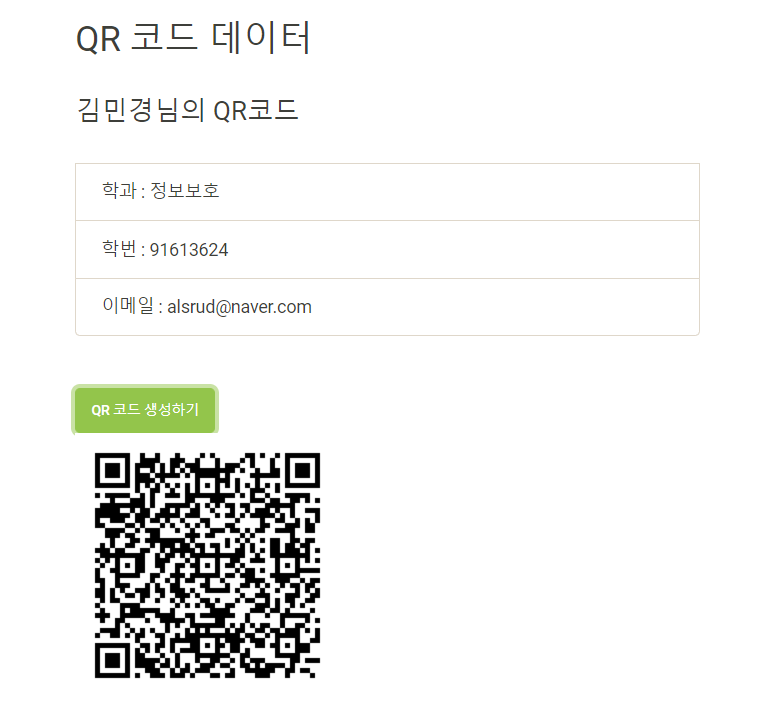 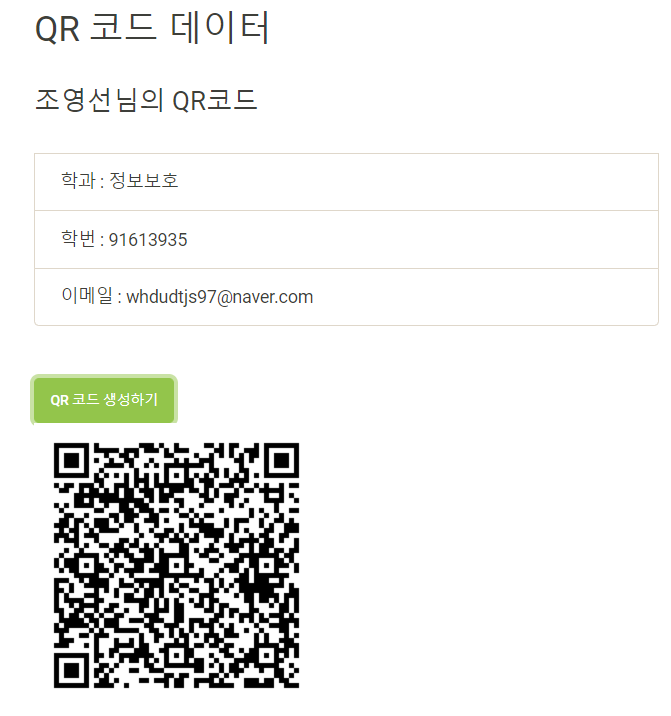 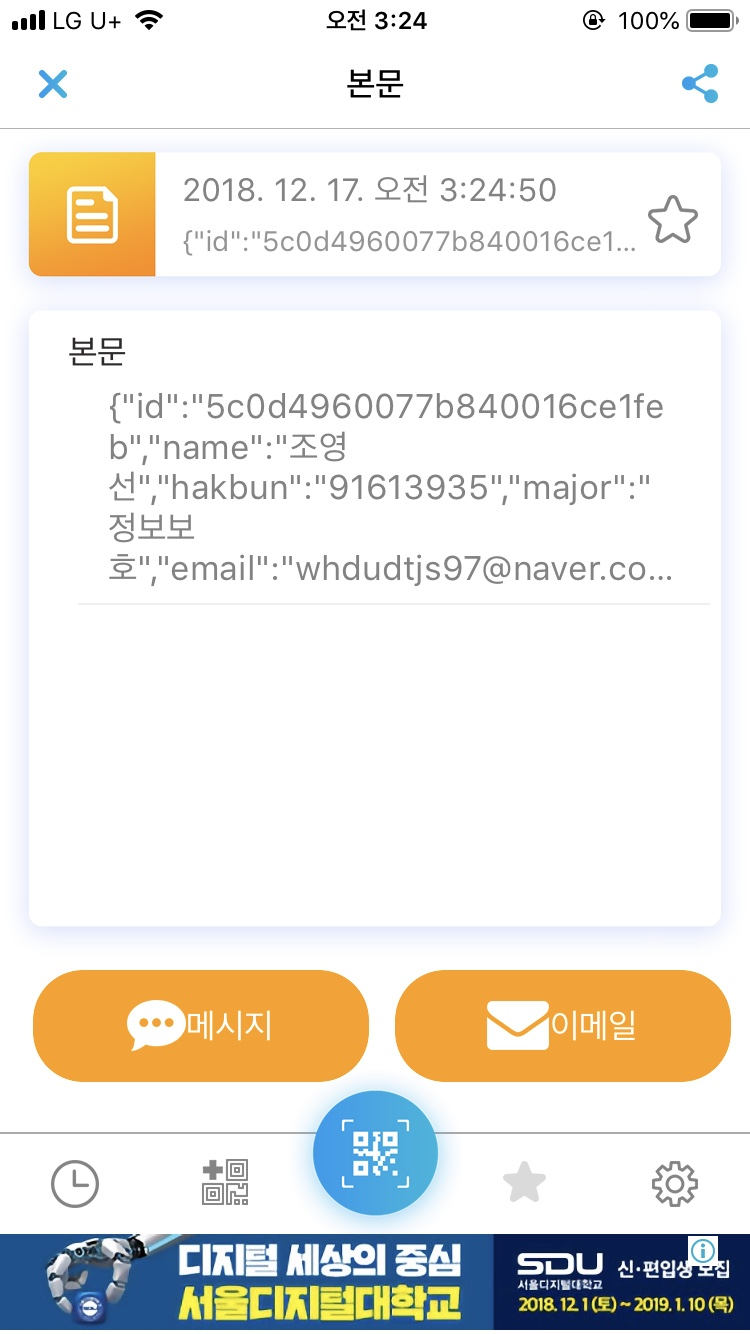 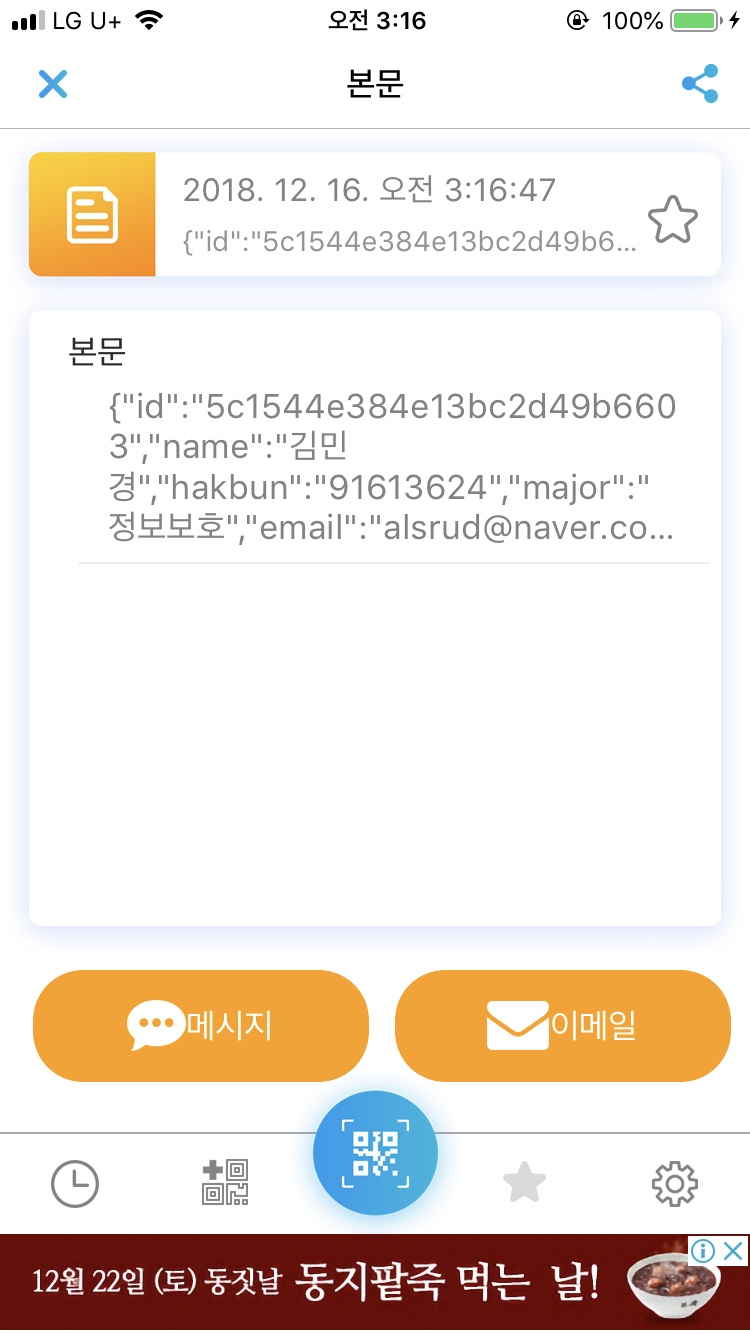 Angular
Fornt-end (QR Code, reCAPTCHA)
QR Code 와 reCAPTCHA 페이지
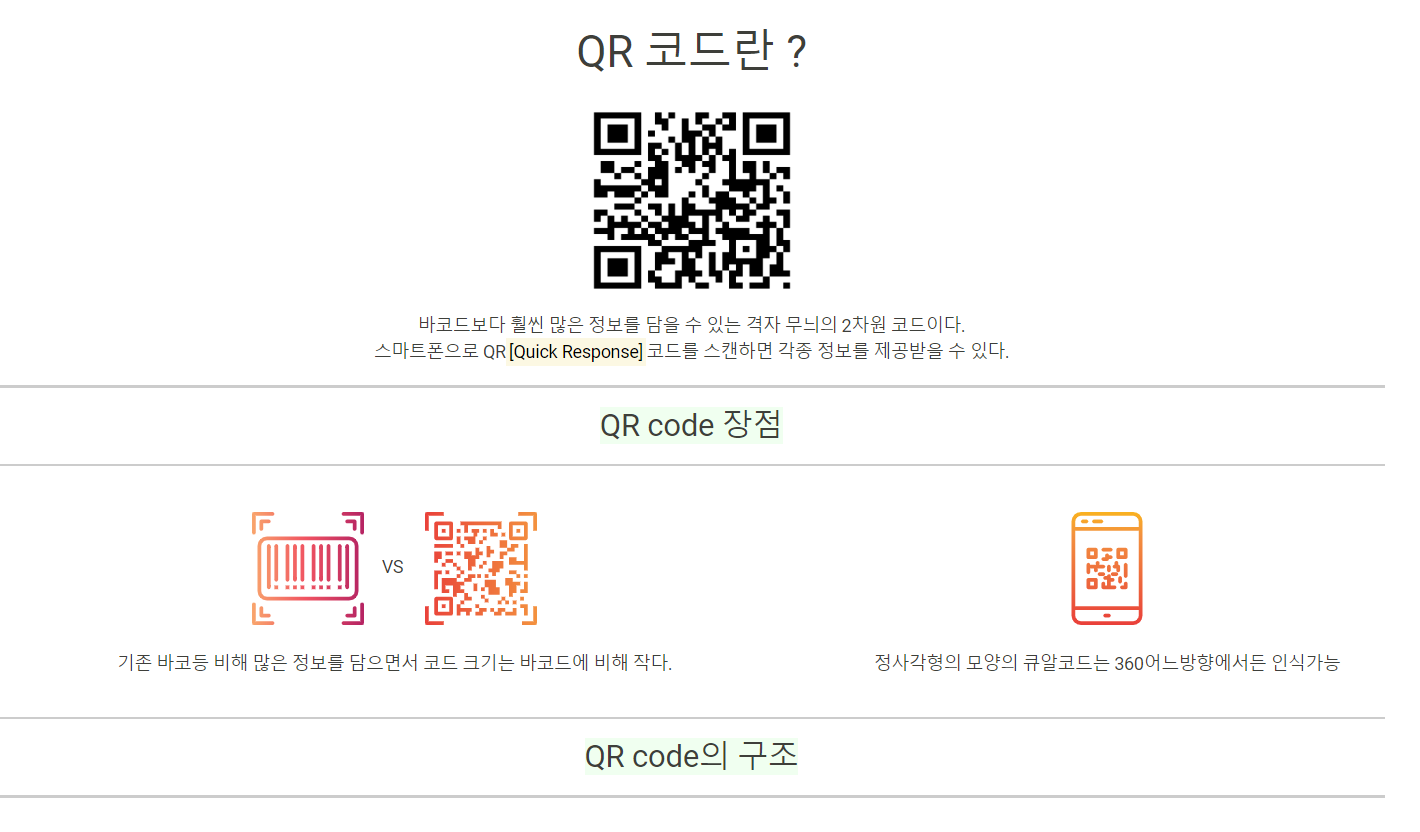 Angular
Fornt-end (QR Code, reCAPTCHA)
QR Code 와 reCAPTCHA 페이지
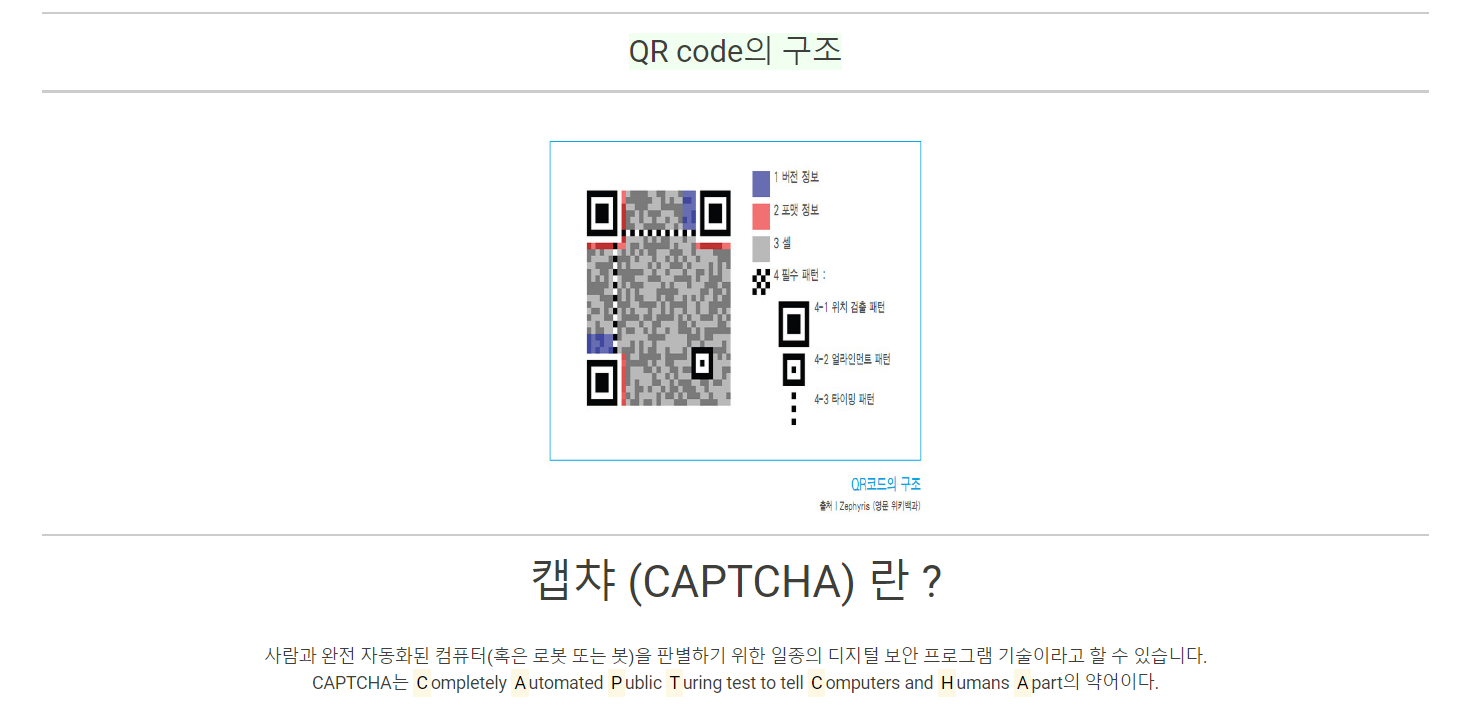 Angular
Fornt-end (QR Code, reCAPTCHA)
홈 페이지 화면
<div class="jumbotron text-center image">
  <h1>MEAN Authentication App</h1>
  <p class="lead">Qr Code Recaptcha</p>
  <div>
    <a class="btn btn-danger" [routerLink]="['/register']">Register</a>
    <a class="btn btn-success" [routerLink]="['/login']">Login</a>
  </div>
</div>
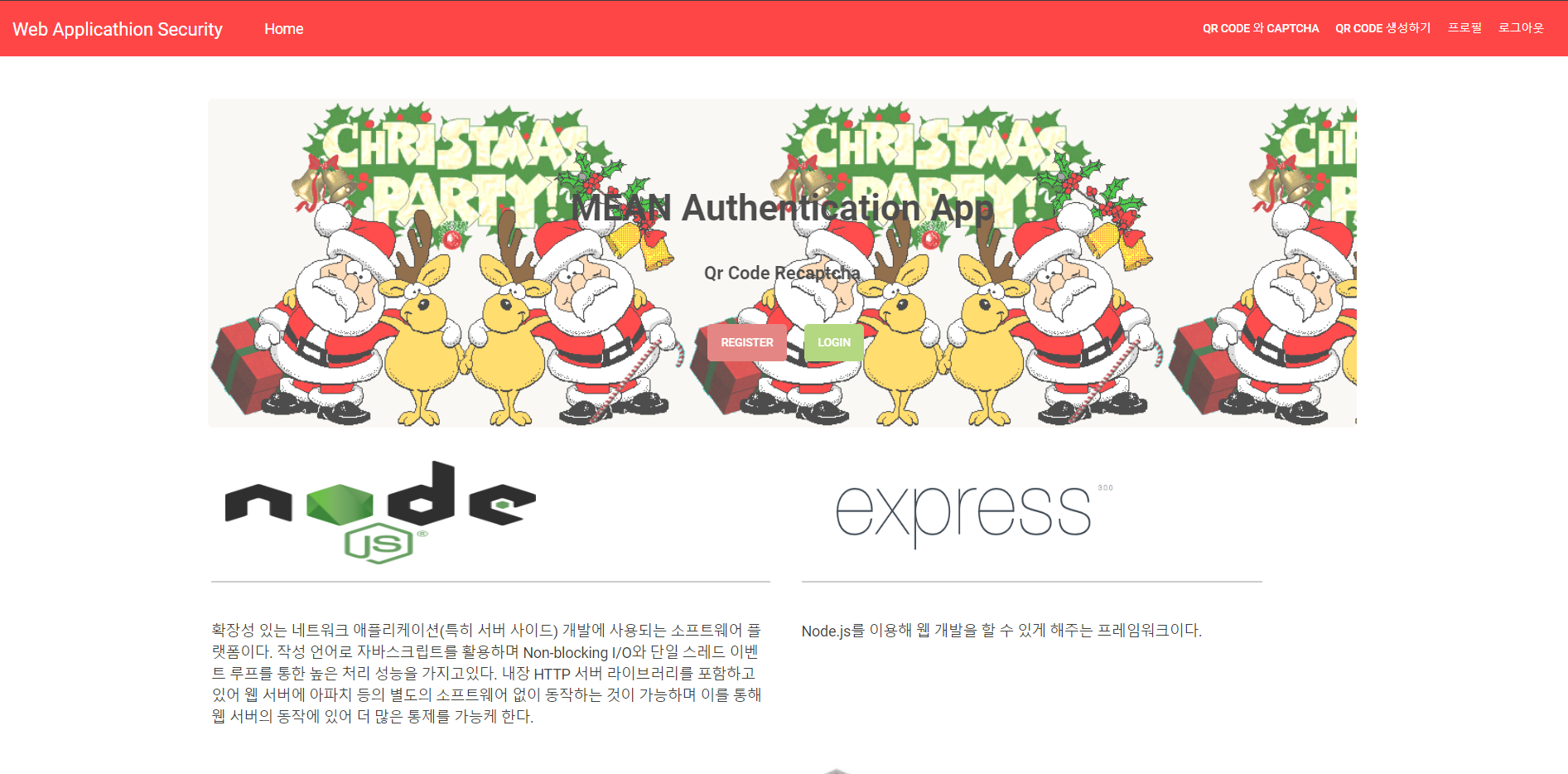 클라우드 서버 사용
Heroku와 mlabDB 사용
database: 'mongodb://youngsun:youngsun123@ds015720.mlab.com:15720/yy'
mlabDB에 등록한 DB 불러오기
<DB user> : <DB 비밀번호>
const port = process.env.PORT || 3000;
Heroku 서버의 port를 불러오기 위해 
Process.env.PORT 사용
감사합니다!